Bio- security risks posed by sea container pathway in Kenya
Authors: F. koome, T. kosiom, I. Macharia, T. Mutui

Presenter: Koome Kenya Plant Health Inspectorate Service (KEPHIS), P. O. Box 49592-00100, Nairobi, Kenya. director@kephis.org
Movement of sea container in Kenya
Kenya has two international sea port – Mombasa and Malindi ports 
The ports  serves 7 regional countries 
Kenya’s Container Port through put was  at 1.2 million TEU in 2017
It is estimated that the through put in 2022 will be 2million TEU
Survey on sea container cleanness in Kenya
In 2019 KEPHIS initiated the sea container cleanness survey at the port and boarder points.
The specific objectives of the survey:  
 Estimate the nature and the level of  bio-contamination in/on sea containers
Determine the overall level of biosecurity risk posed by the sea container pathway in Kenya
Dertimine the effectiveness of the (CTU) code in management of contamination in sea container
The survey approach
The survey is ongoing 
Containers are selected from shipping manifests or boarder container movement schedules
Inspection to determine the nature, level and location of contamination is being conducted on both internal and external surfaces. 
Data collection is through ODK software based on the questionnaire developed by the IPPC 
Samples are being collected for laboratory analysis
Survey locations
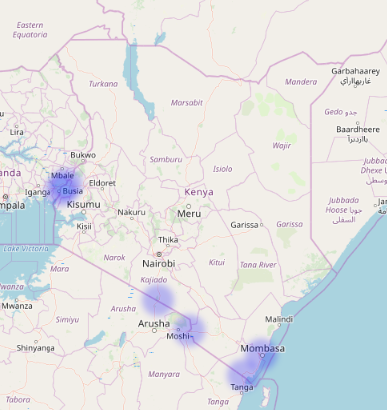 Malaba
Busia
Namanga
Taveta
Mombasa
Lunga Lunga
Number of containers surveyed
789 container were surveyed between April 2019 to Aug 2022.
The container were imported from 54 countries
Level of container contamination
56.3% of all the surveyed containers were contaminated
Contamination levels: Empty vs pack containers
Contamination score (where 1 is absent and  5 is high risk)
5% of the container surveyed had high risk level of contaminations
Nature of contamination
Soil highest contaminant- 53.8%, plant materials 30.9%, arthropods 5.8%
Results: contamination
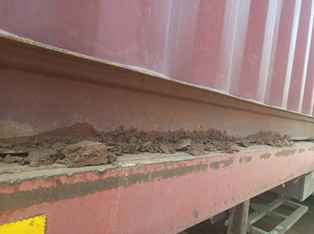 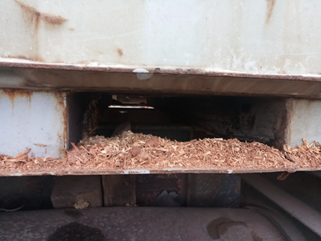 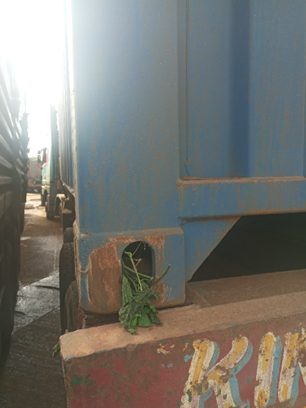 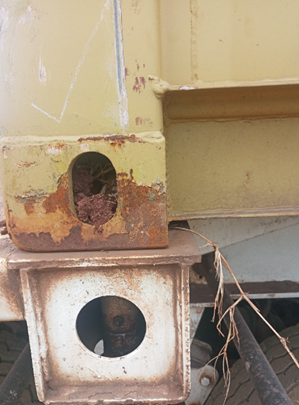 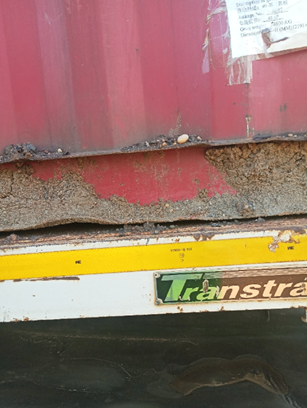 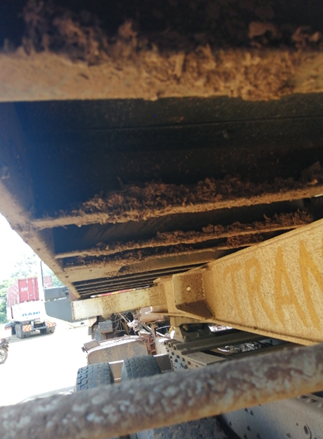 Results: contamination
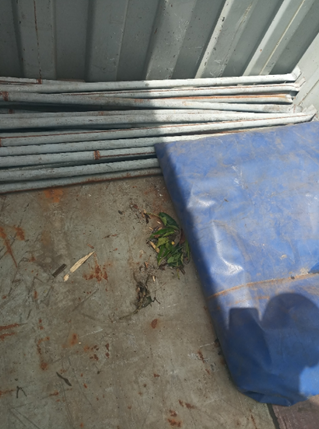 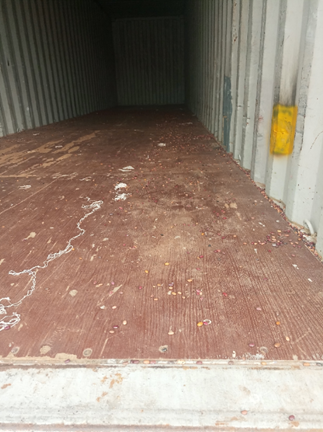 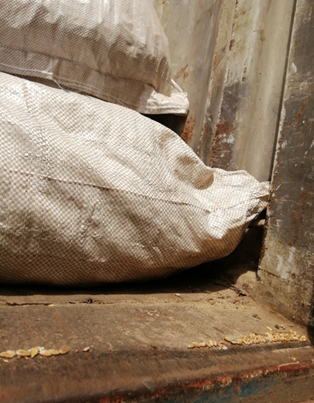 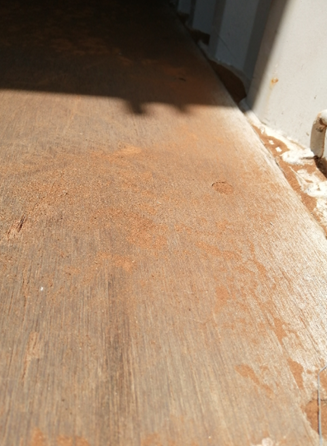 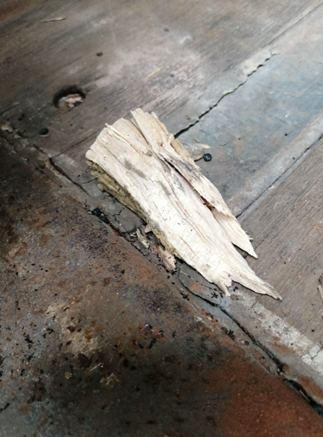 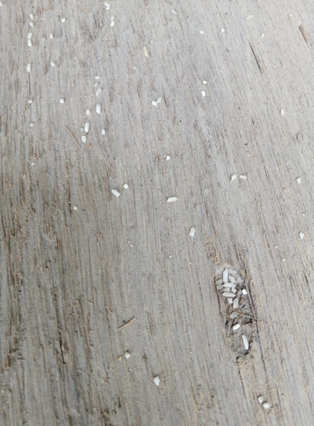 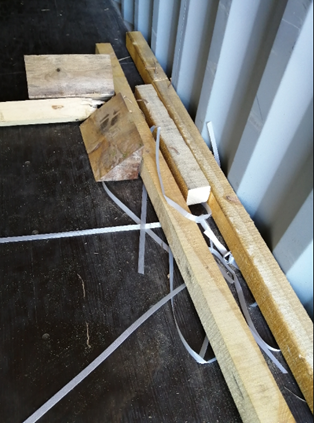 Results: contamination on the interior surface
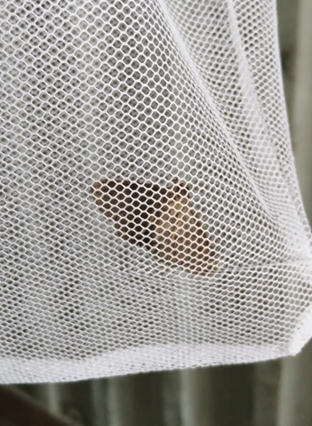 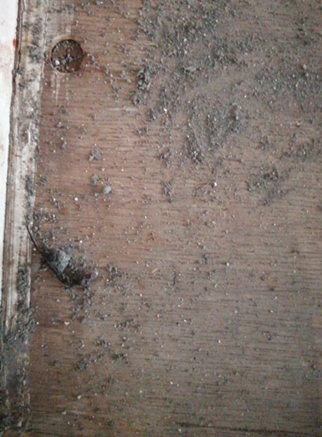 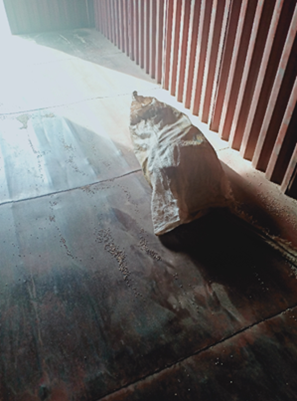 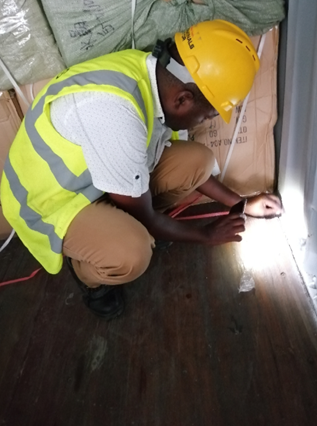 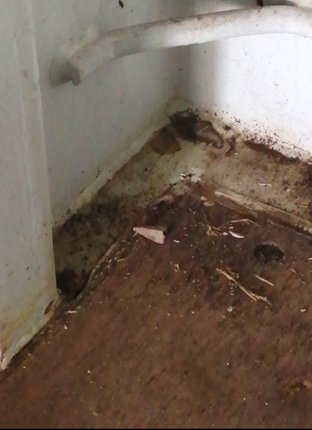 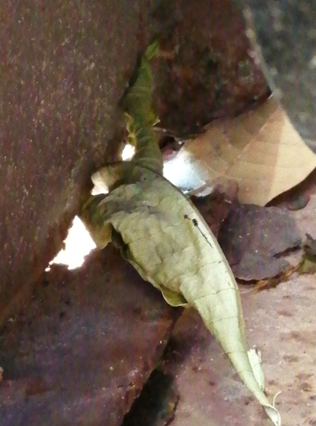 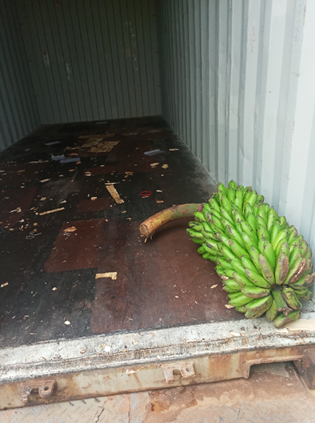 Results: contamination
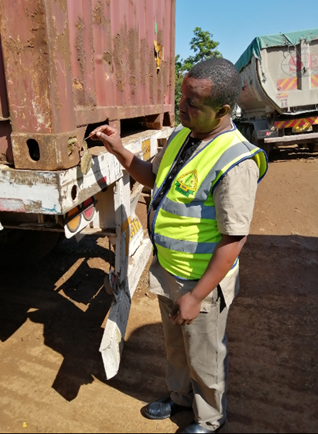 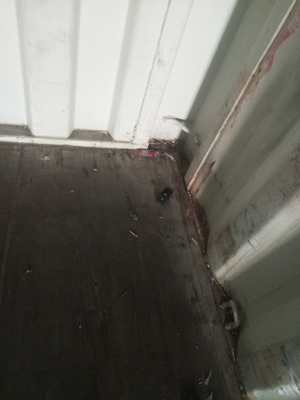 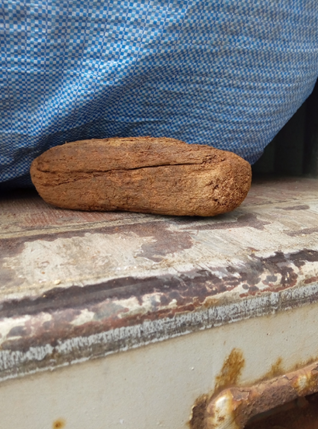 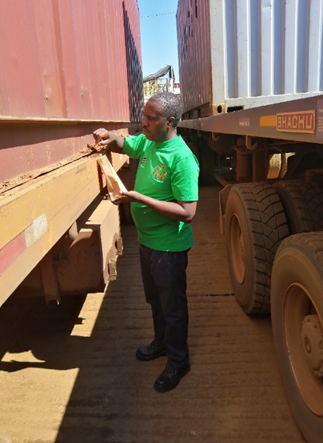 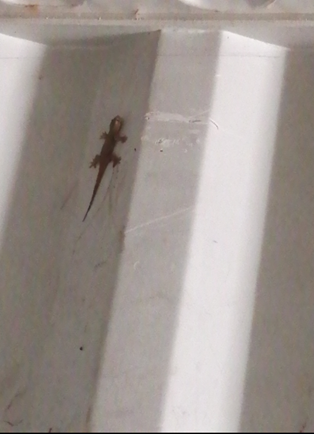 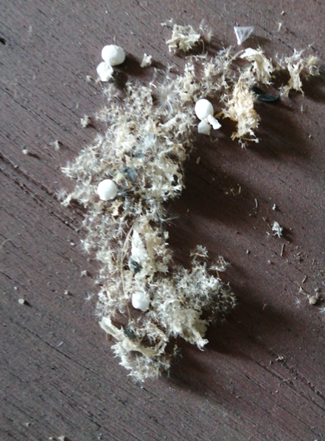 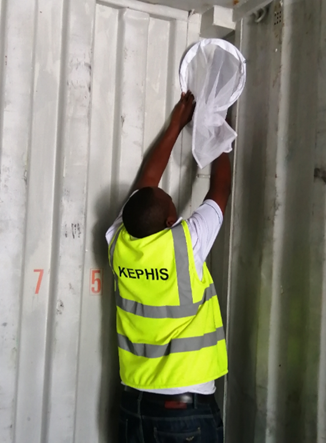 Conclusion
Full external and internal inspections of all containers on arrival is impractical 
The  risks associated with the pathway are diverse and not likely to be adequately mitigated by application of a single measure. 
Current mitigations measures (CTU code) put in place   by shipping industry to manage contamination in sea containers are not adequately addressing the challenge. 
Based on the findings of this survey, it is clear that the sea container pathway poses significant plant bio-security risk to Kenya
Recommendations
Awareness creation on bio- security risk posed by sea container pathway
To consider offshore certification of sea container
Review of CTU code 
Returning containers from regional countries to be cleaned in their respective countries.